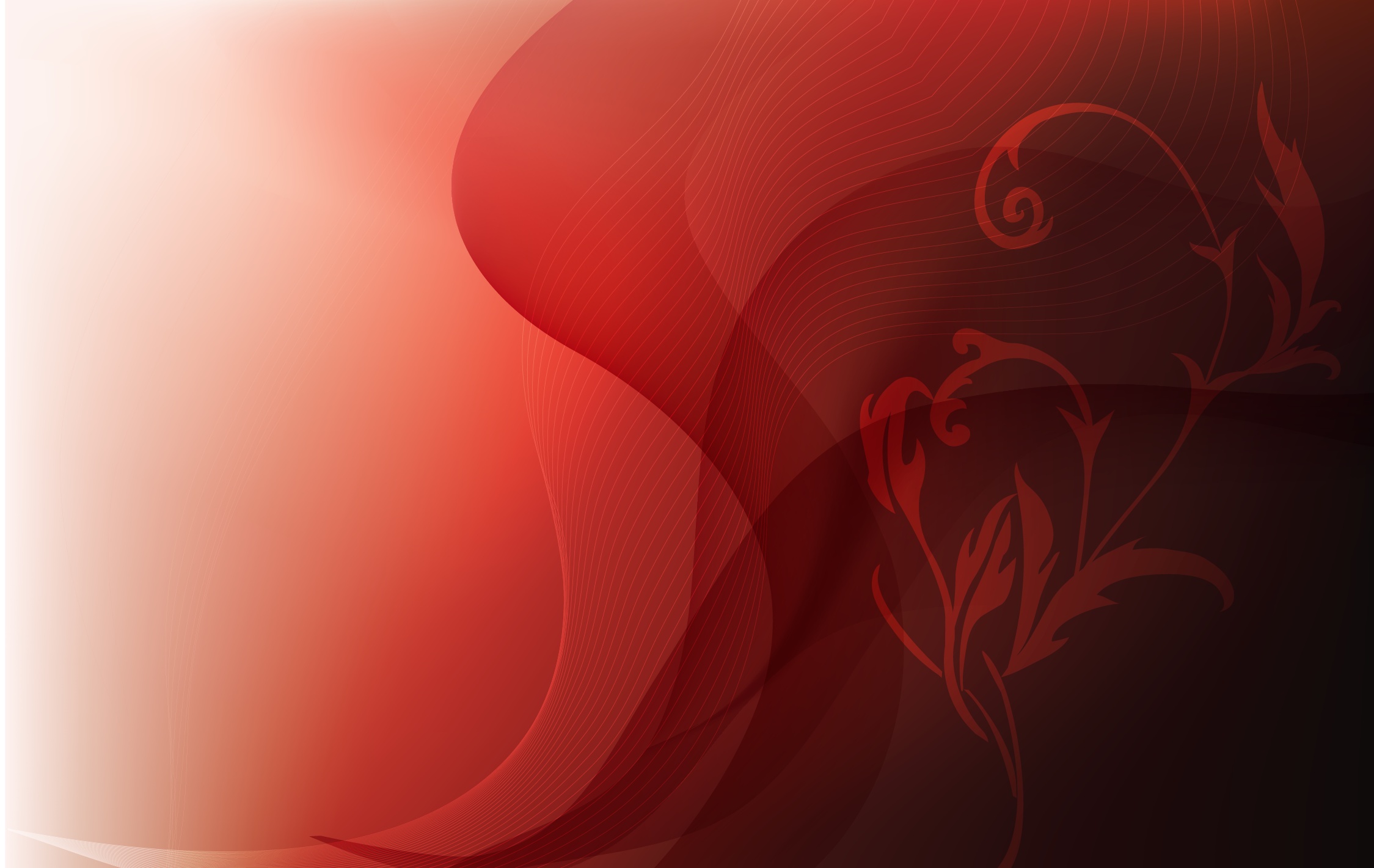 The Contented Life
What are some ingredients necessary to bring     	contentment?
 2 Corinthians 4:18
 1 John 2:16-17
 Ecclesiastes 2:1-4, 9; 3:20; 12:13-14
 Luke 15:11-16
Learn        that earthly things  cannot bring this contentment
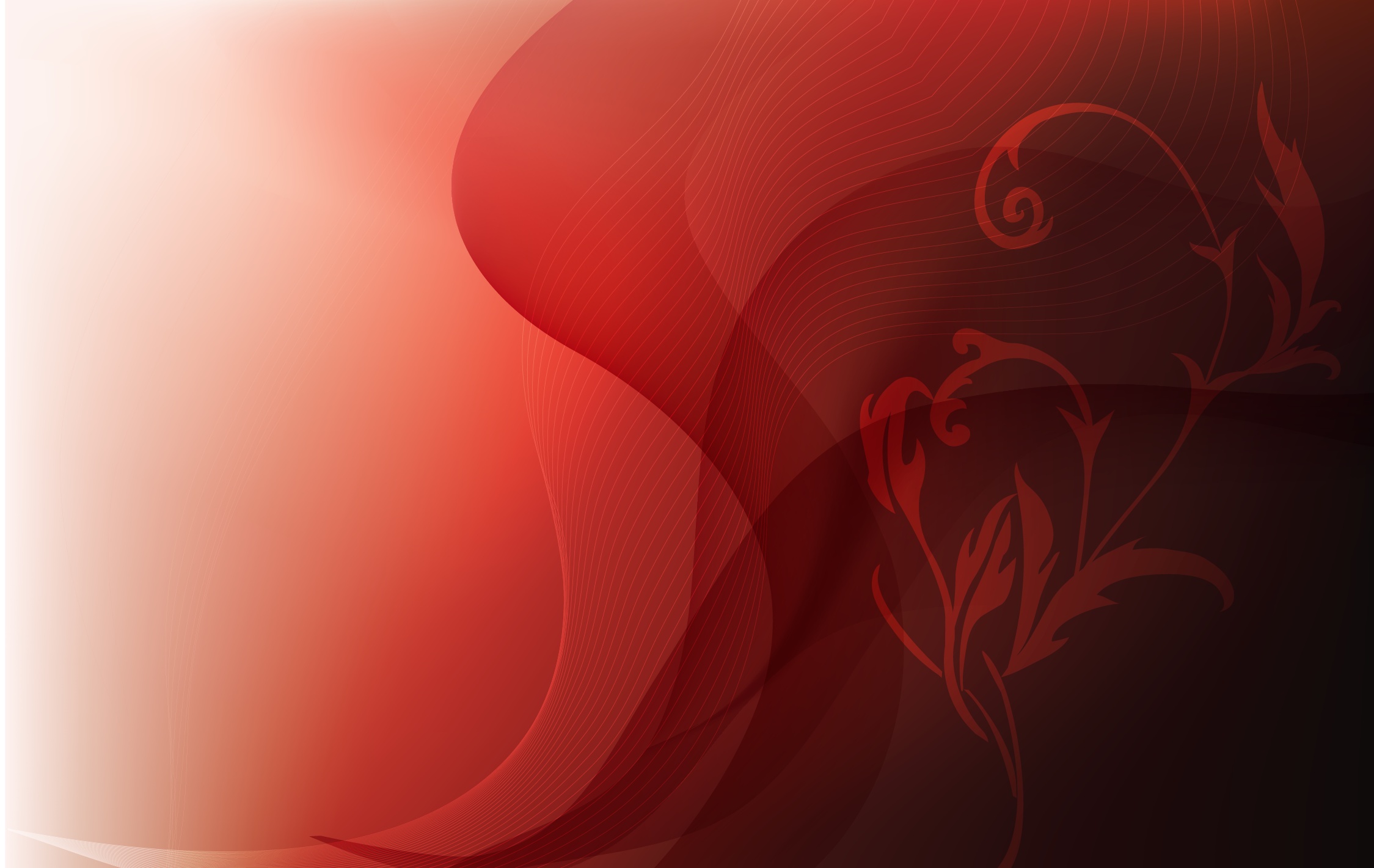 The Contented Life
What are some ingredients necessary to bring     	contentment?
 Through His Word
 Colossians 3:16
 2 Cor. 12:7-10
Learn      that true satisfaction is only found in Christ
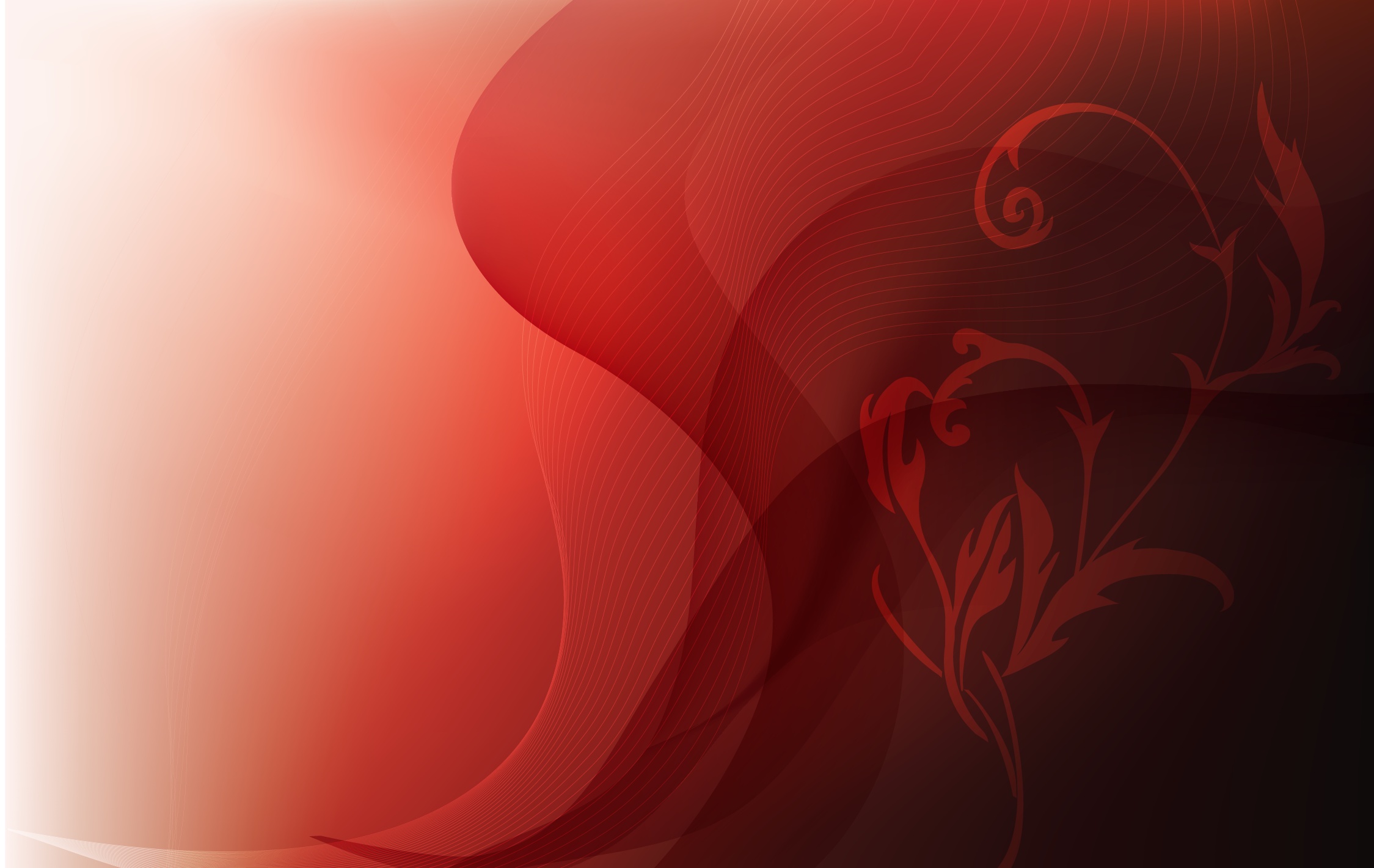 The Contented Life
What are some ingredients necessary to bring     	contentment?
 Through Prayer
 1 Peter 5:7
 Matthew 28:20
Learn      that true satisfaction is only found in Christ
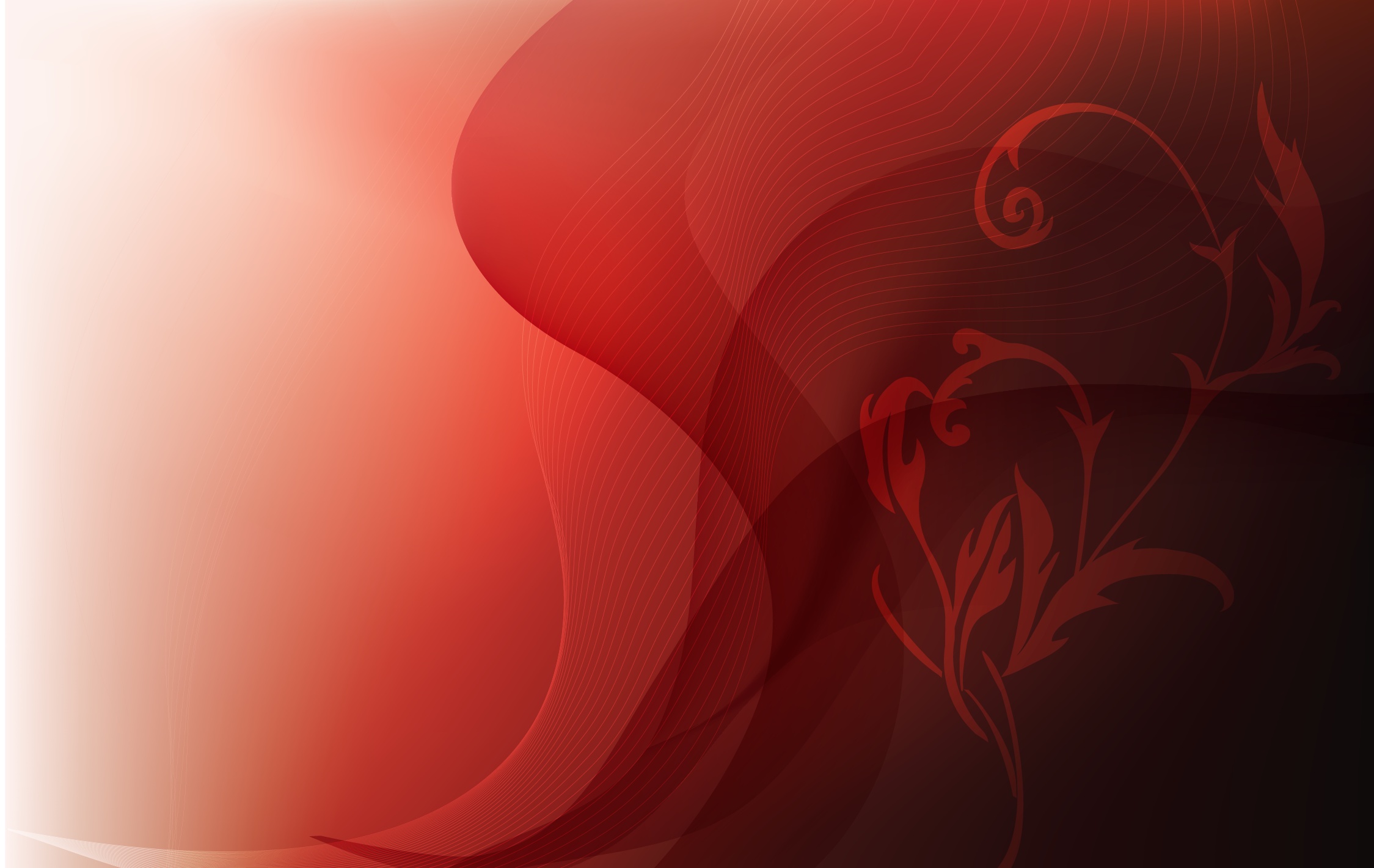 The Contented Life
What are some ingredients necessary to bring     	contentment?
 Through Fellowship with Other Christians
 Philippians 4:15-18
 Philippians 1:3-8
 Revelation 3:14-19
Learn      that true satisfaction is only found in Christ
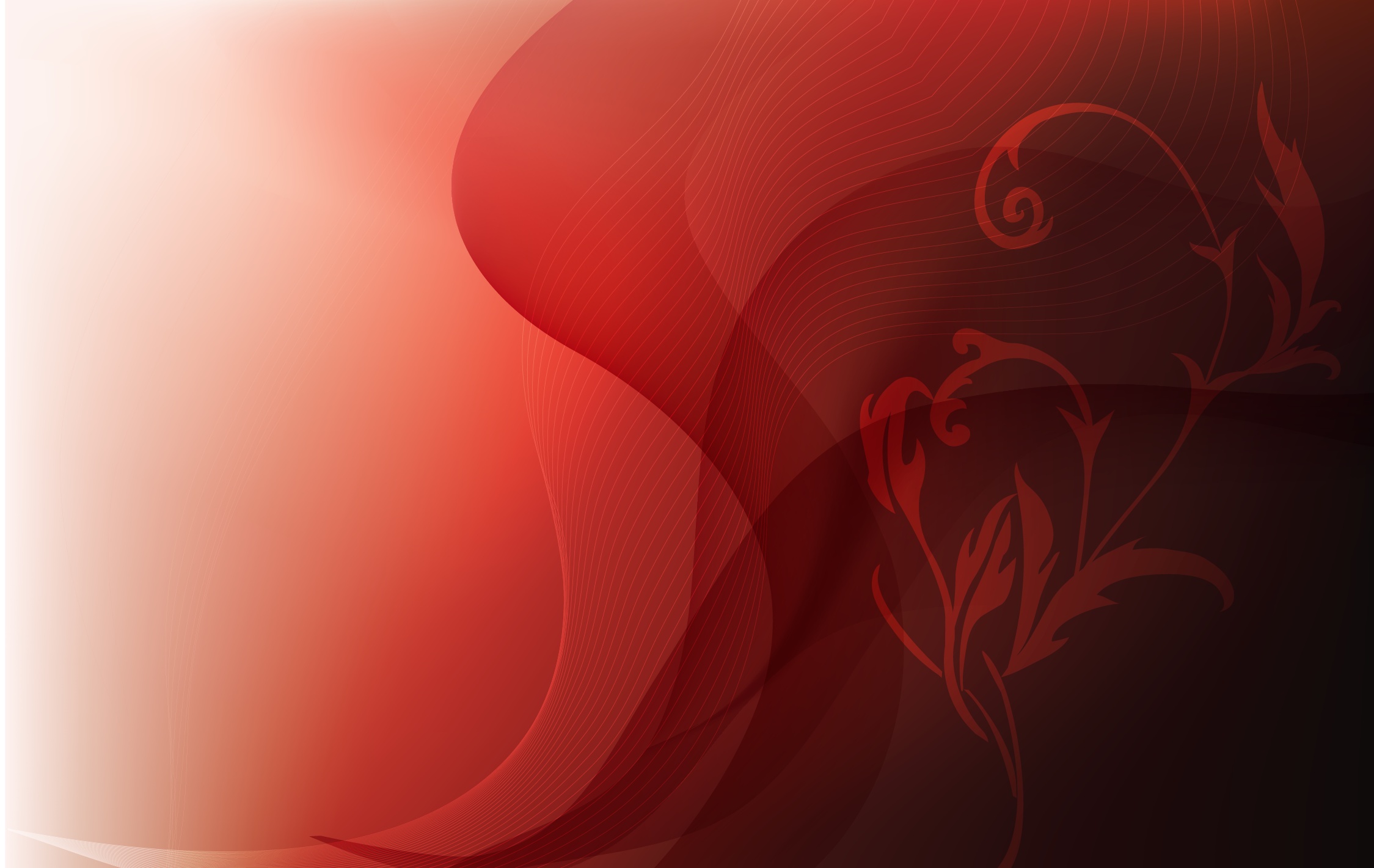 The Contented Life
Where did Paul learn this 	contentment?
  
 Acts 22:3                         “At the feet of Gamaliel”?
From the Wisdom of Man?
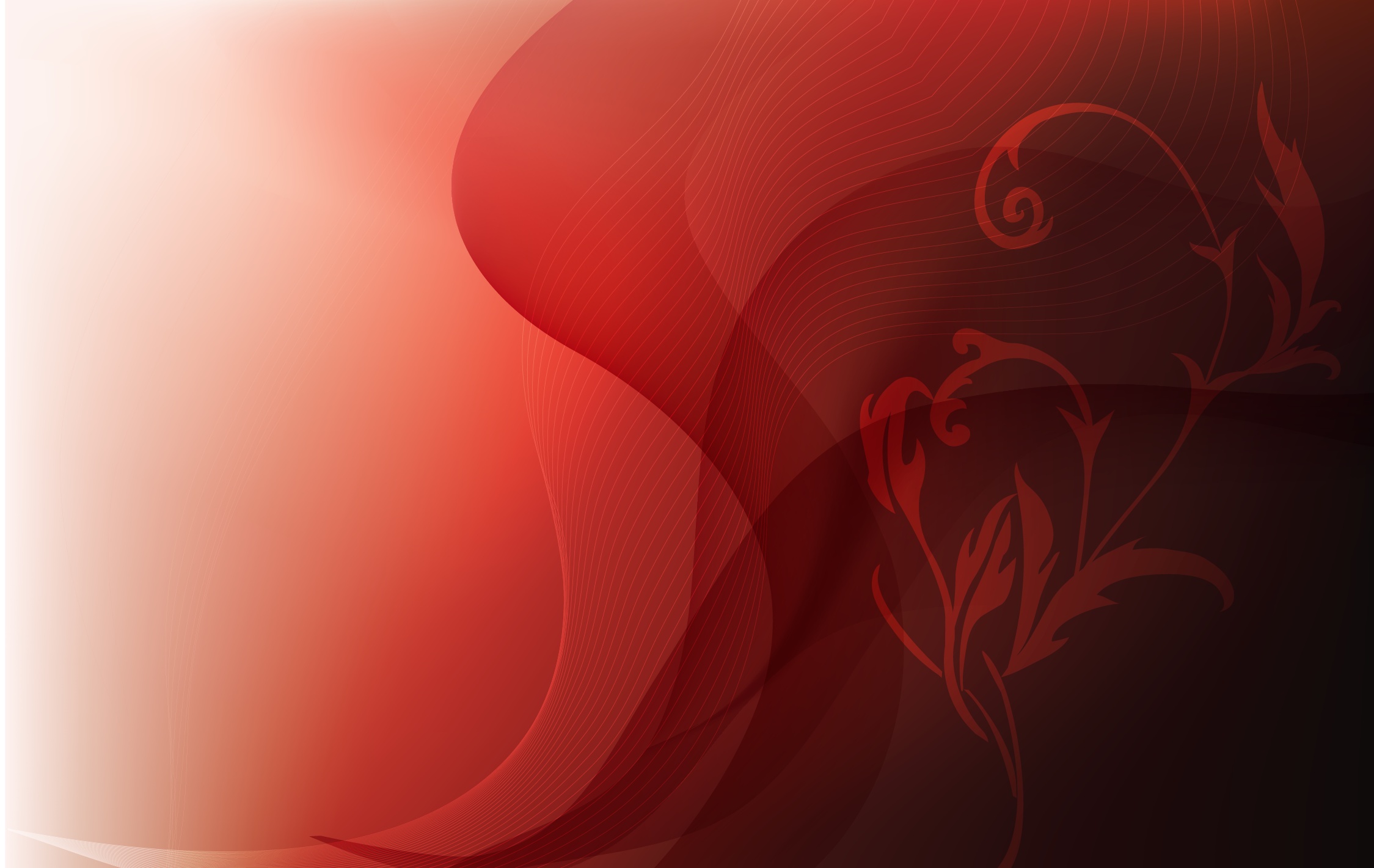 The Contented Life
Where did Paul learn this 	contentment?
  
 Philippians 3:7-11
At the Feet of Jesus!